Modul : 5 LesestrategienBlock : 2Ein Erfolgsmodell der Strategievermittlung: Die „Meisterlehre im Lesen“
Modul 5: Kognitive und metakognitive Lesestrategien unterrichten
[Speaker Notes: Block 1: Grundlagen: Kognitive und metakognitive Lesestrategien und ihre Bedeutung für fachliches Lernen 
	Lesestrategien im Kontext selbstständigen Lernens 
	Kognitive und metakognitive Lesestrategien als „mentale Werkzeuge“ für das Textverstehen 
	 Lernen am Modell „guter“ Leserinnen und Leser.

Block 2: Ein Erfolgsmodell der Strategievermittlung: die „Meisterlehre im Lesen“ 
	Die „Meisterlehre im Lesen“- Was zeichnet sie aus? 
	Scaffolding und lautes Denken 
	Übungen: Vom lauten Denken zum inneren Dialog mit dem Text 

Block 3: Lesestrategien in der Unterrichts- und Fortbildungspraxis – Beispiel Reziprokes Lehren
	Was ist „Reziprokes Lehren“? 
	Reziprokes Lehren  im Unterricht: Ablaufplan und Praxistipps 
	Reziprokes Lehren in der Lehrerfortbildung: Training des Strategiesets.]
Inhalte dieses Modulblocks
Brückenaufgabe: Leseprozesse der Schülerinnen und Schüler
Leseprozesse der Lernenden erfassen
Nutzen Sie die Brückenaufgabe:
	Modul 5_Block 1_AB3_Leseprozesse der Schülerinnen und Schüler.doc
Tauschen Sie sich über Ihre Beobachtungen zu den Leseprozessen in Ihrer Lerngruppe aus.
Photo D.Gaile
Die „Meisterlehre im Lesen“- Was zeichnet sie aus?
Die “Meisterlehre im Lesen”-was zeichnet sie aus?
Was zeichnet eine erfolgreiche Vermittlungspraxis nach Art einer „Meisterlehre“ aus? Zahlreiche Studien zu dieser Frage zeigten, dass Lernenden das Erreichen eines Lernziels ohne Anleitung oder Erklärungen schwerfällt.
Lernförderlich ist dagegen die direkte Instruktion zu Ziel und Nutzen einer neuen Fertigkeit.  
	Lernende erfahren z.B. vor dem Üben einer Textstrategie warum, wann und wie sie diese verwenden.
Lernförderlich ist auch das Lernen am Modell eines oder einer kompetenten Anderen (Eltern , Lehrkraft oder Peer).
Diese Prinzipien macht sich die „Meisterlehre im Lesen“ zunutze.
(vgl. Wygotski, 2003; orig. 1932-1934) ; Collins, Brown, & Newman,1989; Schoenbach & Greenleaf, 1999)
[Speaker Notes: Bis in die 1980er Jahre blieb der Gebrauch von Lesestrategien unsystematisch und entsprechend ineffektiv. Dies änderte sich durch intensive Studien in den späten 1980er Jahre. Lehrkräfte  statteten nun ihre Schüler(innen) mit detaillierten Erklärungen über Lesestrategien aus, die deklaratives, prozedurales und konditionales Wissen enthielten (= Schülerinnen wussten nun, welche verschiedenen Strategien es gibt , wie man sie benutzt; und wann und warum man sie benutzt) (Paris et al., 1983). Durch diese direkte Instruktion konnte das Leseverstehen grundlegend beeinflusst werden kann. 
Leseförlich ist auch das Lernen am Modell eines oder einer kompetenten Anderen, z.B. der Lehrperson. 
(Wygotskyi
 
Diese Prinzipien machte sich die „Meisterlehre im Lesen“ zu nutze.]
Die „Meisterlehre im Lesen“- was zeichnet sie aus?
3. Personale Dimension
2. Soziale Dimension
4. Kognitive Dimension
1. Metakognitives Gespräch (inneres und äußeres)
5. Dimension des Wissensaufbaus
Quelle: Schoenbach, Greenleaf, Cziko, Hurwitz 2006, S. 38
[Speaker Notes: .]
Die „Meisterlehre im Lesen“-was zeichnet sie aus?
Personale Dimension
Identität als Leser, Leserin, 
Motivation
Soziale Dimension

unterstützende Interaktion
Metakognitives Gespräch (inneres und äußeres)
Nachdenken über 
eigenes Lernen
Kognitive Dimension
„mentale Werkzeuge“,
Strategien
Dimension des Wissensaufbaus
fachlich-inhaltliches Lernen
Quelle: Schoenbach, Greenleaf, Cziko, Hurwitz 2006, S. 38
Aufgabe
BaCuLit  M5_2 AB1 Übung zu den Dimensionen der „Meisterlehre im Lesen“ 

Benutzen Sie das Arbeitsblatt für eine Übung zu den fünf Dimensionen der „Meisterlehre im Lesen“.
Scaffolding und 
„Lautes Denken“
Scaffolding und Lautes Denken
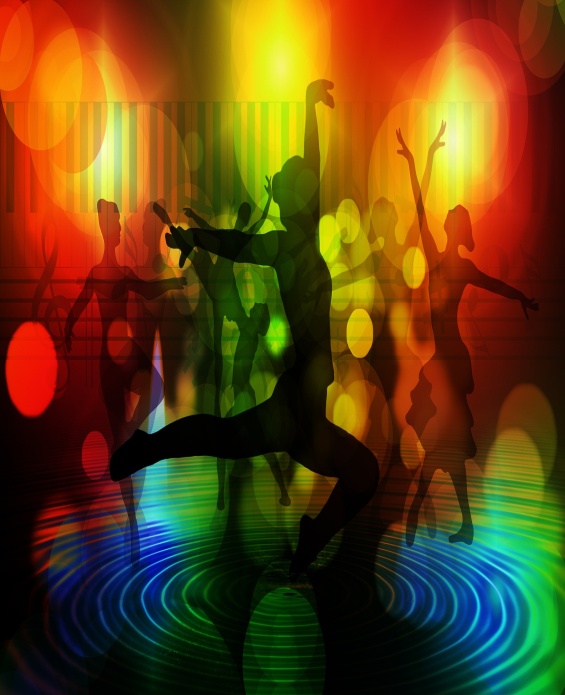 Lesen ist wie Tanzen
„Während wir uns langsam zurückziehen, fangen sie an zu wachsen.“
Zitat: Tanzlehrer Royston Maldoom über seine Proben zu einer Balletaufführung  mit 240 Berliner Schülerinnen und Schülern  und den Berliner Philharmonikern. Quelle: Rhythm is it. You can change your life in a dance class (2003/4). Kino-Dokumentarfilm Deutschland
[Speaker Notes: Am Beispiel des Tanzens ist leicht ersichtlich, dass eine Einübung ohne Anleitung oder Erklärungen einen harten Weg zum Erfolg darstellt. Das Lernen eines Novizen kann erheblich gefördert werden durch einen kompetenten Anderen (Lehrkraft oder Peer). Dies gilt für viele Lebensbereiche, nicht nur für das Tanzen.
Dieses Foto zeigt eine Szene , die  angelehnt ist an das Projekt “Rhythm is it” des Choreographen Royston Maldoom in Zusammenarbeit mit den Berliner Philharmonikern. (2003).
250 Jugendliche aus 25 Ländern, darunter viele aus kulturell unterpriviligierten Familien mit begrenzter Schulbildung, die meisten ohne jegliche Kenntnis klassischer Musik, probten ein klassisches Balletstück und führten es erfolgreich auf. Der Tanzlehrer und sein Team bildeten ihre “Lehrlinge” mit klaren Regeln für den Erfolg aus. Sie waren Vorbilder in Sachen Durchhaltevermögen und lehrten und erklärten alle Tricks und Kniffe auf der Tanzfläche.
Während sich die Tanznovizen durch das stimulierende und anspruchsvolle vorbildhafte Verhalten tatsächlich verbesserten, wurden sie auch immer selbstsicherer und kompetenter. Die erwachsenen Vorbilder konnten sich schließlich zurückziehen, sodass die “Lehrlinge” buchstäblich die Hauptrollen spielen konnten. Die Jugendlichen haben sich nicht nur an einer erfolgreichen Vorführung beteiligt, sie konnten auch ihre Einstellung gegenüber Schule und Lernen gleichermaßen ändern und neue Perspektiven für ihr zukünftiges Leben entwickeln. (vgl. Modul 1 über den Einfluss von Motivation auf Lernen).
“Man kann sein Leben in einem Tanzkurs ändern” (Royston Maldoom) und – wenn  man etwas weiter geht – man kann sein Leben gleichermaßen im Leseunterricht ändern.]
Scaffolding und Lautes Denken
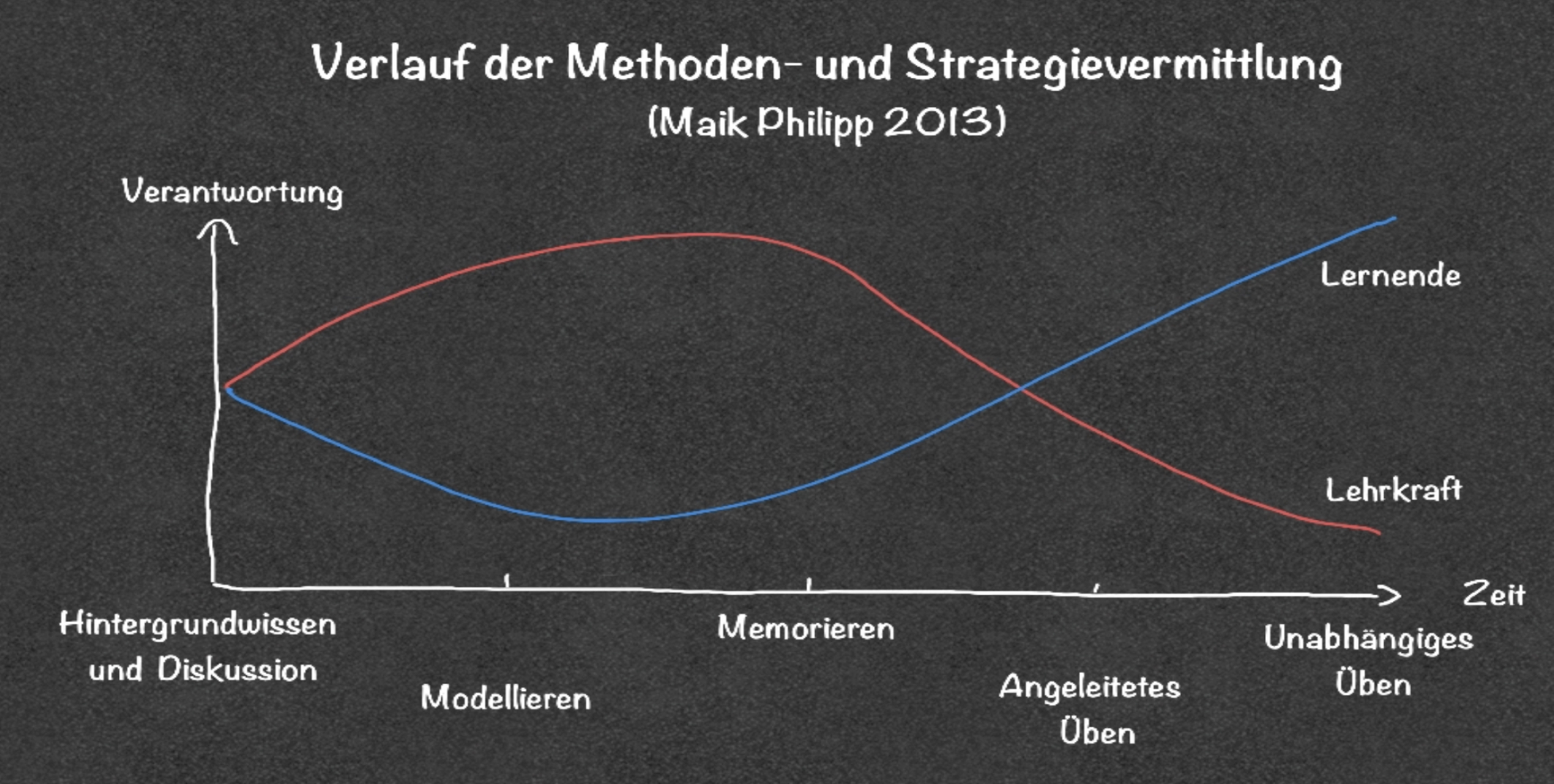 [Speaker Notes: Hier mp3 Datei aus Modul 5 einzufügen]
Aufgabe:
Scaffolding (gestütztes Lernen) für Ihren Fachunterricht?
Beantworten Sie bitte folgende Frage:
In welchem unterrichtlichen Zusammenhang und in welcher Phase könnten Sie das Prinzip des Scaffolding in Ihrem Fach einsetzen?
Tauschen Sie sich hierzu mit einer Teilnehmerin, einem Teilnehmer aus.
[Speaker Notes: Schließen Sie diesen Block aus Modul 5 mit zwei Überlegungen.

Die erste Frage nach dem Nutzen von Textstrategien  zur Entwicklung des Leseverstehens, aber auch nach möglichen Hindernissen ist so komplex wie Ihre pädagogische Praxis. 
Die zweite Frage  bezieht sich auf das Vermittlungsmodell der Meisterlehre und ihre Anwendung in 
Sie könnten folgende Überlegungen anstellen: Welche Strategien erscheinen Ihnen besonders bedeutsam? Welche sind bereits fest in Ihrem Unterricht verankert? Welche Erfahrungen haben Sie mit dem ein oder anderen gemacht? Eventuell auch negative?
Als Hintergrundinformation können Sie das Lehrerhandbuch S. xxxx heranziehen.]
Vom Lauten Denken zum inneren Dialog mit dem Text
Vom Lauten Denken zum inneren Dialog mit dem Text
Vom „Lauten Denken“ zum inneren „Dialog mit dem Text“
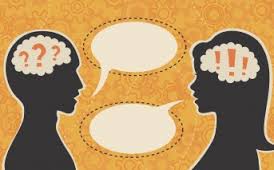 Schritt 1:
Das Unsichtbare beim Lesen sichtbar machen= Lautes Denken.
Expertinnen 
führen das Laute Denken beim Lesen vor,
versehen Text dabei mit schriftlichen Anmerkungen, notieren ihre Gedanken, Fragen etc.
eröffnen den Lernenden Einblick in ihre „mentalen Werkzeuge“ für das Lesen anspruchsvoller Texte im Fach:
			z.B. einer komplexen Graphik in Mathematik
			z.B. einer historischen Quelle in Geschichte
Lernende
beobachten und notieren die Zugangswege der Expertinnen zum Text
nehmen so Lesestrategien bewusst wahr
erproben selbst das Laute Denken
Aufgabe
Beobachten Sie, wie Lautes Denken zu Texten ablaufen kann.
Verwenden Sie die folgenden Arbeitsblätter: 
BaCuLit M5_2 AB 2 Lautes Denken beobachten
und  M5_2 AB 4 Checkliste zum Lauten Denken

Erarbeiten Sie hiermit eines der beiden Praxisbeispiele:
Nr 1. Video der Akademie für Leseförderung Niedersachsen „Lautes Denken. Lesestrategie vor dem Lesen. Gedanken zum Text machen“( 3:58 Minuten) https://www.youtube.com/watch?v=nmdHavaXnJY
Nr. 2 Protokoll zum Lauten Denken im Mathematikunterricht BaCuLit M5_2 AB3 Lautes Denken zu Mathematikaufgabe
Vom Lauten Denken zum inneren Dialog mit dem Text
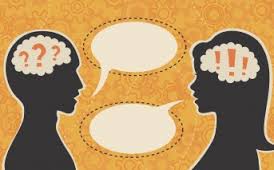 Schritt 2: 
Routinen aufbauen

Expertinnen und Experten
ermöglichen strukturierte Aneignung von Strategien
eröffnen weitere Lernschleifen
nutzen Einblicke in Leseprozesse der Leselehrlinge zur Diagnostik 
Lernende 
erproben weiter „Lautes Denken“ und stillen schriftlichen „Dialog mit dem Text“
erfahren die Zugangswege der anderen Lernenden 
bewerten die vorgestellten „Werkzeuge“
reflektieren ihre eigenen Leseprozesse (Metakognition) und tauschen       sich dazu aus.
Vom Lauten Denken zum inneren Dialog mit dem Text
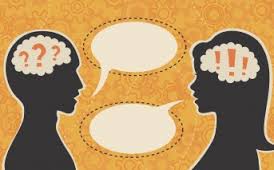 Schritt 3: Das Sichtbare beim Lesen unsichtbar machen

Expertinnen und Experten
bieten weitere Lernschleifen, 
präsentieren weitere Strategien 

Lehrlinge 
verinnerlichen Werkzeuge zunehmend, 
wenden Strategien zunehmend selbstständig an und nähern sich einer automatisierten, routinierten Verwendung von Strategien beim Lesen.
	Ihre Leseprozesse werden „unsichtbar“.
Vom Lauten Denken zum inneren Dialog mit dem Text
„Um Missverständnissen vorzubeugen: Das Laute Denken und der Dialog mit dem Text bereiten die inhaltliche Erarbeitung des Textes zwar vor, ersetzt aber auf keinen Fall die umfassende Texterschließung. Diese Verstehensleistung muss im Anschluss an das Laute Denken mit Hilfe der bewährten Methoden und didaktischen Prinzipien des Deutsch (-bzw Fachunterrichts) geleistet werden. Es ist deshalb unverzichtbar, dass die angewandten Methoden und Strategien nicht als Selbstzweck begriffen werden, sondern im Kontext einer inhaltlichen Fragestellung stehen.“ 

(Quelle: Hermann Helms-Derfert (2012): Texte öffnen Türen, S. 99)
[Speaker Notes: Lautes Denken und Dialog mit dem Text bereiten inhaltliche Erarbeitung vor, ersetzen sie jedoch nicht. Die eigentliche Auseinandersetzung mit dem Text folgt, allerdings gut vorbereitet und auf individuellen Wegen angebahnt.]
Aufgabe:
Beantworten Sie bitte folgende Fragen:
Wie kann die Verwendung von Strategien das Textverständnis der Schülerinnen und Schüler in Ihrem Fachunterricht fördern?
Welche Rolle kann dabei das Lehr-Lernmodell der Meisterlehre spielen?
Tauschen Sie sich hierzu mit einer Teilnehmerin, einem Teilnehmer aus.
[Speaker Notes: Schließen Sie diesen Block aus Modul 5 mit zwei Überlegungen.

Die erste Frage nach dem Nutzen von Textstrategien  zur Entwicklung des Leseverstehens, aber auch nach möglichen Hindernissen ist so komplex wie Ihre pädagogische Praxis. 
Die zweite Frage  bezieht sich auf das Vermittlungsmodell der Meisterlehre und ihre Anwendung in 
Sie könnten folgende Überlegungen anstellen: Welche Strategien erscheinen Ihnen besonders bedeutsam? Welche sind bereits fest in Ihrem Unterricht verankert? Welche Erfahrungen haben Sie mit dem ein oder anderen gemacht? Eventuell auch negative?
Als Hintergrundinformation können Sie das Lehrerhandbuch S. xxxx heranziehen.]
Literaturtipps
Bergunde, Manfred (2008): Förderung der Lesekompetenz in der Mathematik. In: Landesinstut Hamburg (Hrsg.)(2008) Förderung von Lesekompetenz. 4. Auszug mit Anlagen. S.4-7; S. 9-16 https://li.hamburg.de/contentblob/3845816/d06dc68c5355f713f7eb74b2d19acf49/data/download-pdf-auszug-aus-der-li-broschuere-foerderung-der-lesekompetenz-in-der-mathematik.pdf
Collins, Ann , Brown, J. S. & Newman, S. E. (1989): Cognitive apprenticeship: Teaching the craft of reading, writing and mathematics (Technical Report No. 403). BBN Laboratories, Cambridge, MA: Centre for the Study of Reading, University of Illinois. 
Helms-Derfert, Hermann (2012): Ein Weg zu besserem Textverständnis - Das Laute Denken. In: Hessisches Kultusministerium (Hrsg.) (2012): Texte öffnen Türen. Neue Wege zur Kompetenzentwicklung durch Lese- und Sprachförderung in der Sekundarstufe, S.98-101 
Philipp, Maik (2013: Lese- und Schreibunterricht. Stuttgart: UTB  GmbH
Rosebrock, Cornelia; Nix, Daniel (2020): Grundlagen der Lesedidaktik und der systematischen schulischen Leseförderung (2020) (9. Akt. Aufl.) Baltmannsweiler: Schneider Hohengehren
Schoenbach, Ruth; Greenleaf, Cynthia; Cziko, Christine; Hurwitz, Lori (2006): Lesen macht schlau. Neue Lesepraxis für weiterführende Schulen. Dt. Ausg. hrsg. von Dorothee Gaile. Berlin: Cornelsen Scriptor, S. 32-58
Vygotskij, Lev S. (2003; orig. 1932-1934): Das Problem der Altersstufen. In: Ausgewählte Schriften, Band 2, hrsg. von Joachim Lompscher. Berlin: Lehmanns Media, S. 53–90
Willenberg, Heiner (2007) Der Lehrer als Meisterleser. In:H.Willenberg (Hrsg.) (2007) 
	Kompetenzhandbuch für den Deutschunterricht. Baltmannsweiler: Schneider Hohengehren
Scaffolding und Lautes Denken
unabhängiges
 Lernen
Lehrerzentriert
Allmähliche Ausblendung der Lehrkraft
Angeleitetes Üben durch die Lerner
Modellieren durch die Lehrkraft
Lernerorientiert
Neu zu erlernende Fertigkeit
[Speaker Notes: Wie können Lehrkräfte die Entwicklung ihrer Lerner hin zu unabhängigen Lernern und Lesern fördern? 
 
Scaffolding 
beruht auf der Vorstellung, dass Lernprozesse gerade am Anfang viel Unterstützung brauchen. 
Nach und nach kann diese Unterstützung reduziert werden, damit Lerner die Möglichkeit haben, in ihrem Lernprozess zu wachsen und Verantwortung für ihr Lernen zu übernehmen. 
Letztlich ist das Ziel, dass Lernende unabhängig werden.
 
Schritt 1: Einführung und Modellieren: 
die Lehrkraft erklärt die neu zu erlernende Fertigkeit und erläutert die Strategie, die dabei helfen soll, die Fertigkeit zu erwerben. 
Zentral ist dabei das Konzept des Modellierens, das sich deutlich von üblichen Lehrstrategien unterscheidet. 
Nicht: lediglich Beschreibungen oder Erklärungen davon, was die Schülerinnen und Schüler dann später umsetzen sollen. 
Modellieren bedeutet, dass der oder die Lehrerin der Klasse zeigt und vormacht, wie und auf welche Weise man etwas macht. 
Dieses Vorgehen ähnelt der traditionellen Ausbildung im Handwerk, in der der Meister seinen Lehrlingen zeigt, wie Materialien mit den Werkzeugen bearbeitet werden sollen. Dabei macht der Meister vor, was man tun muss, um die Aufgabe zu erledigen. 
Wenn wir lesen, können wir normalerweise nicht sehen, was in dem Gehirn der Person passiert, die den Text geistig verarbeitet. gute Methode, um Lesefertigkeiten zu demonstrieren: lautes Denken
 
Schritt 2: Angeleitetes Üben – auf Englisch: Scaffolding: 
Nachdem der Lehrer oder die Lehrerin die neue Fertigkeit oder die neue Strategie vorgemacht hat, werden die Schülerinnen und Schüler dazu angeleitet, diese Strategie selbst in das eigene Tun umzusetzen. 
Scaffolds sind im Deutschen Baugerüste und auf der Lernbaustelle sollen die Schülerinnen und Schüler genau die Unterstützung bekommen, die sie benötigen. 
Hier kommt es vor allem auf die Anleitung und das Feedback durch die Lehrkraft und die Mitschüler an, die später genau dasselbe machen werden. 
In diesem Arbeitsschritt arbeiten Lehrende und Lernende gemeinsam daran herauszufinden, wie sie die neue Strategie tatsächlich anwenden und dabei die neue Fertigkeit entwickeln könnten.
 
Schritt 3: Allmähliches Ausblenden der Lehrkraft – auf Englisch: Fading
Die Lehrkraft zieht sich aus dem Lernprozess zunehmend zurück, so dass die Lerner immer mehr Verantwortung für ihren Lernprozess übernehmen können. 
 
Schritt 4: Unabhängiges Lernen:  
Die Lerner übernehmen nun völlig die Verantwortung für ihren Lernprozess, z.B. für die Entscheidung über die Anwendung bestimmter Strategien. 
Bei dieser Anwendung lassen die Lehrkräfte die Lerner die gelernten Strategien und die metakognitiven Aktivitäten nun selbstständig auf neue Texte und Lernsituationen anwenden.]